Diversity driven Attention Model for Query-based Abstractive Summarization
Preksha Nema*, Mitesh Khapra*, Anirban Laha*#, Balaraman Ravindran*
*Indian Institute of Technology Madras, India.
#IBM Research India.
Extractive vs Abstractive Summarization
Roger Federer wins a record eighth men’s singles title at Wimbledon on Sunday.
He defeated Marin Cilic in straight sets with 6-3, 6-1, 6-4. Cilic appeared to struggle
 with a foot injury but the Swiss was in imperious form on Centre Court, winning 
the final in one hour and 41 minutes. It is Federer’s 19th grand slam title
 and his second of 2017 following victory at the Australian Open in January.
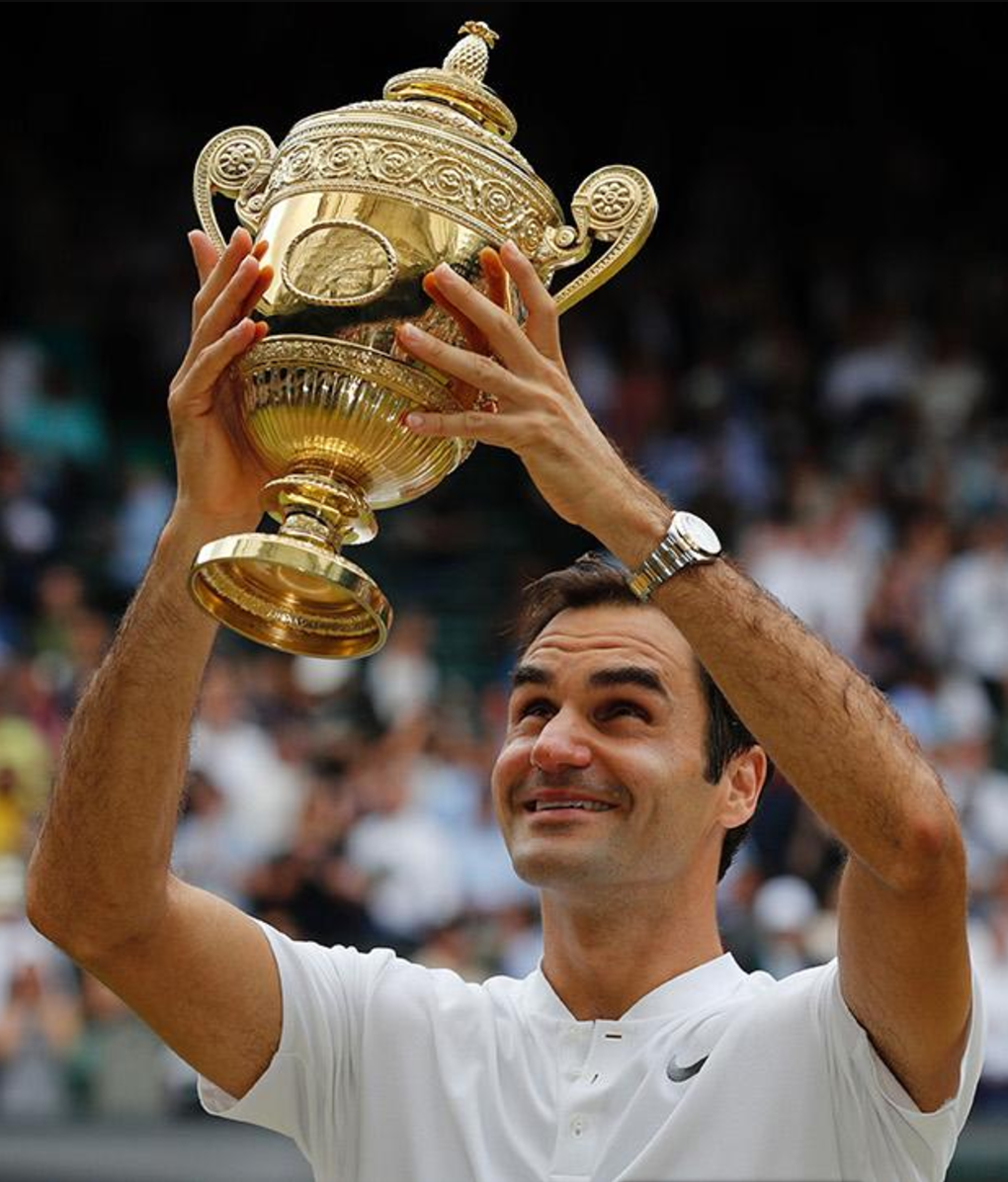 Extractive Summarization
Roger Federer wins a record eighth men’s 
singles title at Wimbledon on Sunday.
Abstractive Summarization
Roger Federer wins record eighth 
Wimbledon title against Marin Cilic.
Query-based Abstractive Summarization
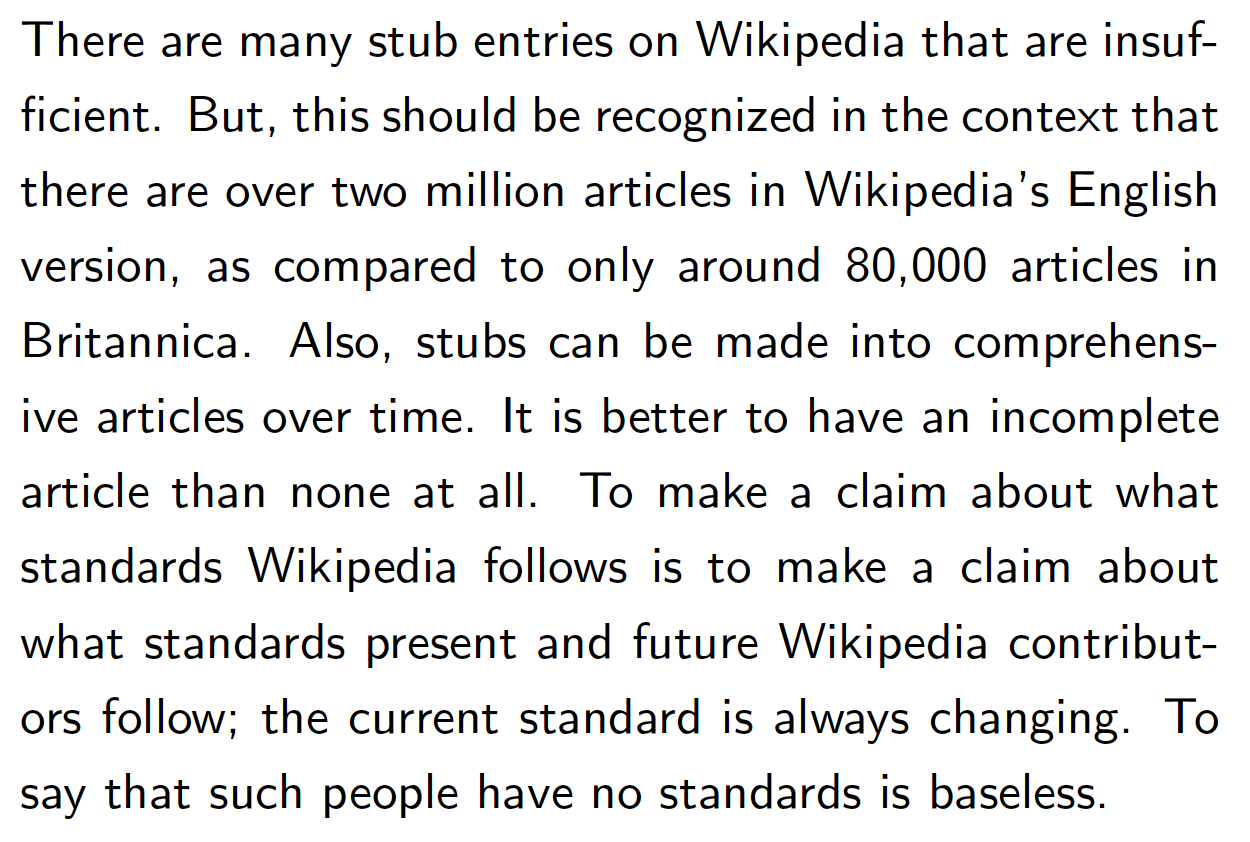 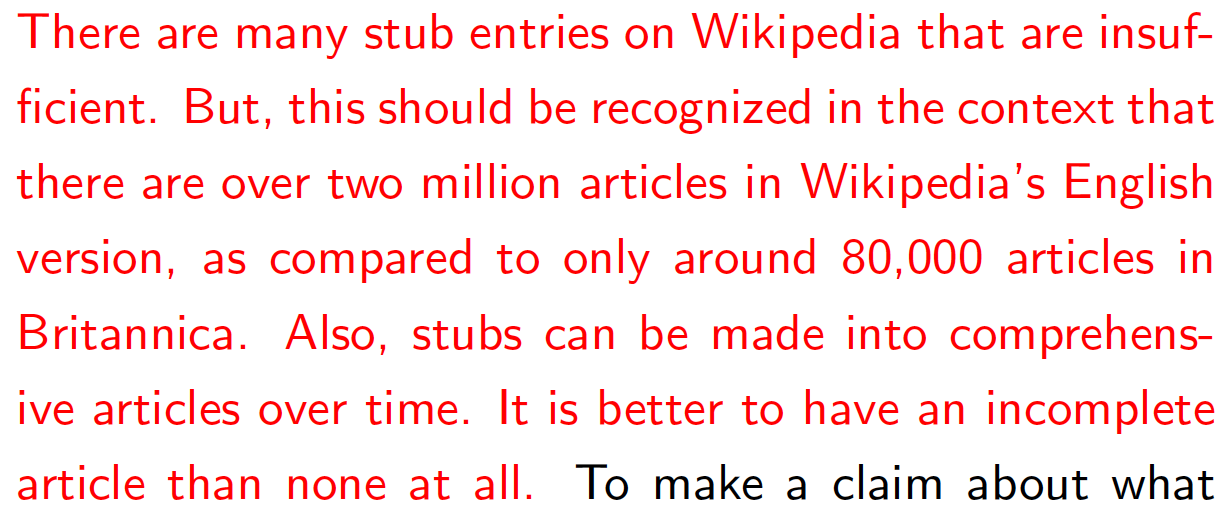 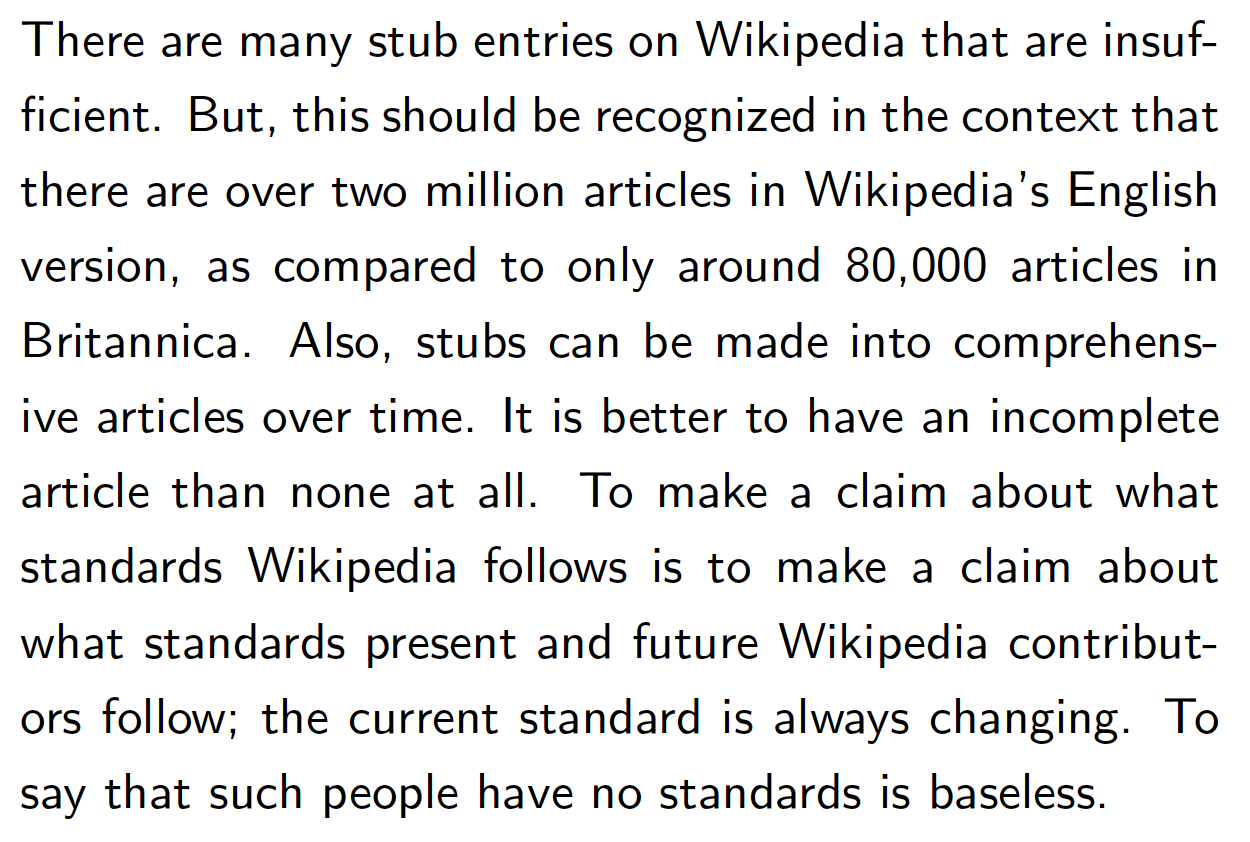 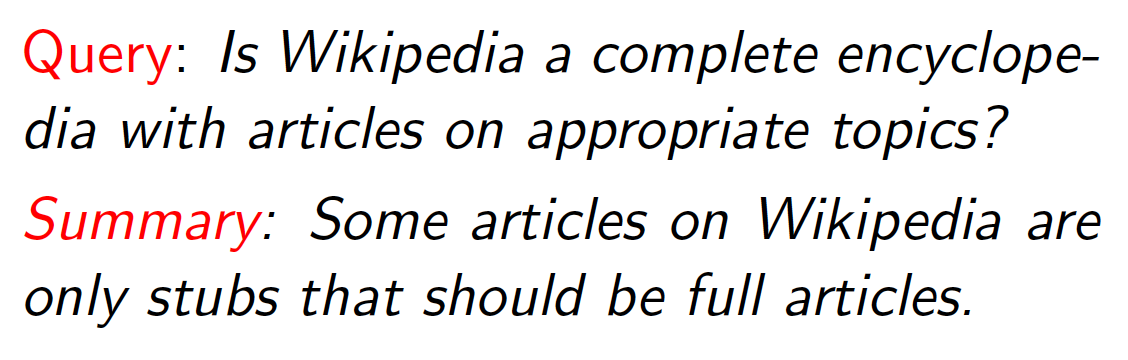 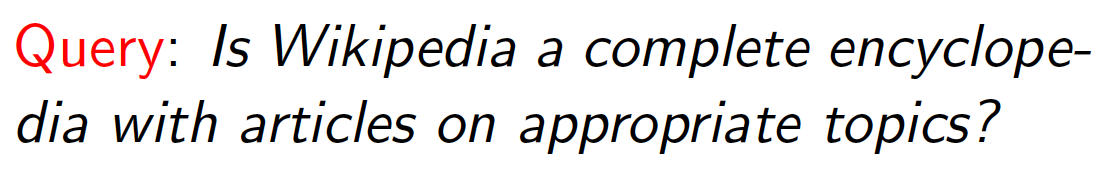 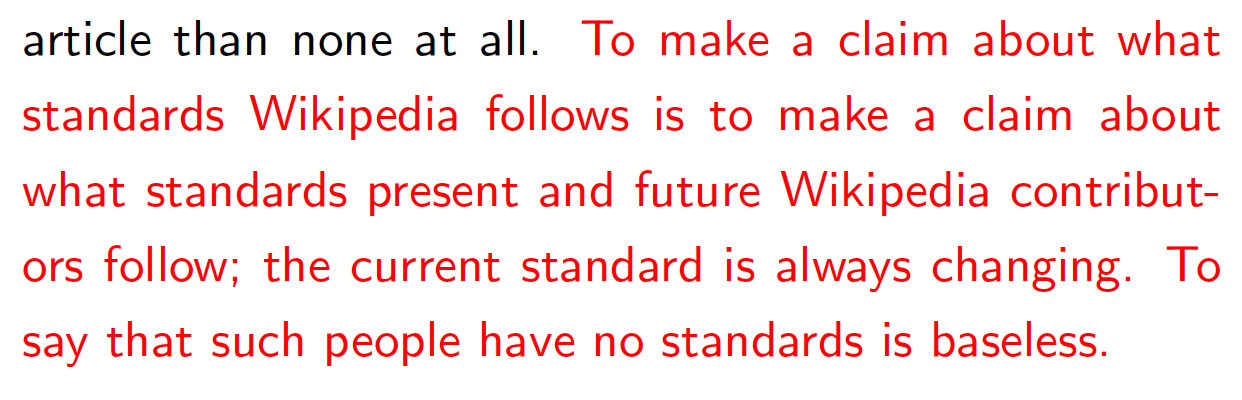 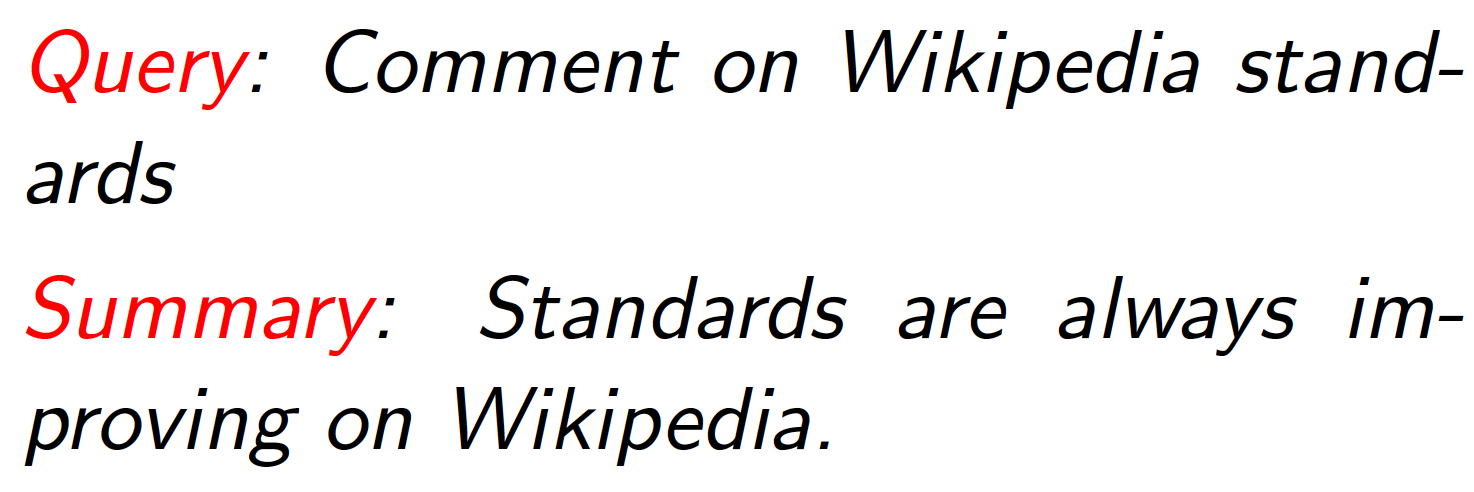 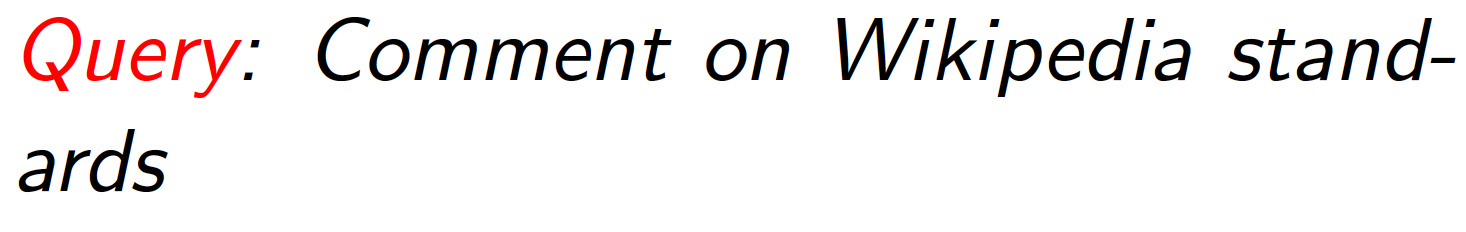 Recap : Attention Mechanism
Encoder-Decoder Approaches
Roger    Federer   won      the     Wimbledon
Roger
Roger    Federer
ENCODER
Output
Encoder States
Decoder States
Word Embedding
DECODER
SOURCE: Roger Federer wins a record eighth men’s singles title at Wimbledon on Sunday.
Limitation of Encoder-Decoder Approaches[Cho et. al. 2014]
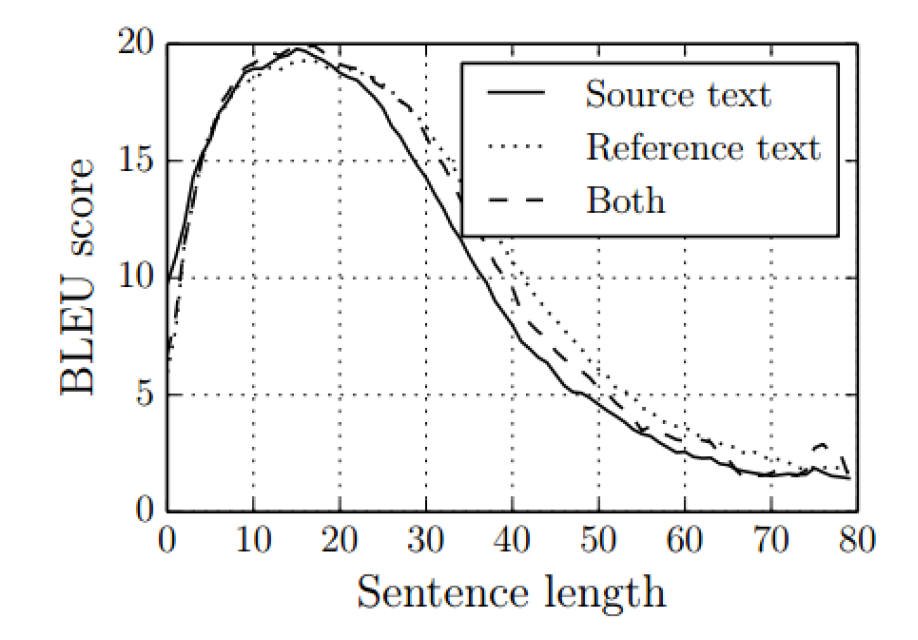 Reported BLEU scores for machine translation task for sentences of a given length
Key Limitation: Performance of the model suffers as the length of the sentences increases
Encoder-Decoder With Attention[Bahdanau et. al. 2015]
Roger    Federer
Roger    Federer   won
Roger    Federer   won    the     Wimbledon
Roger
Attention Mechanism
Output
ENCODER
Decoder States
Encoder States
DECODER
Word Embedding
SOURCE: Roger Federer wins a record eighth men’s singles title at Wimbledon on Sunday.
Encoder-Decoder With Attention[Bahdanau et. al. 2015]
Federer   won    Aus    Open     again
Sparse Attention Mechanism
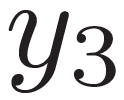 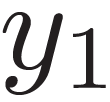 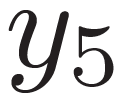 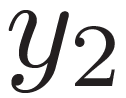 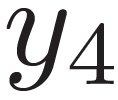 Output
ENCODER
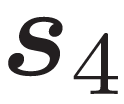 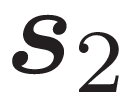 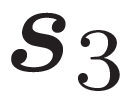 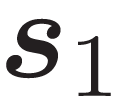 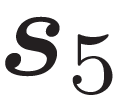 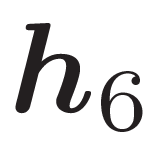 Decoder States
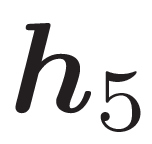 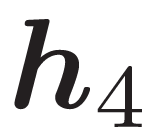 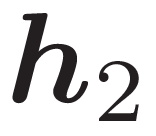 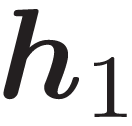 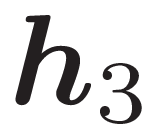 Encoder States
DECODER
Word Embedding
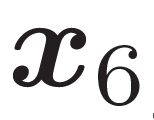 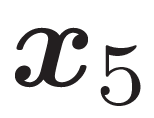 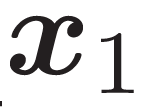 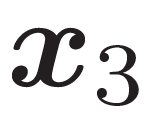 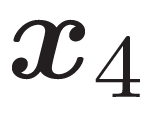 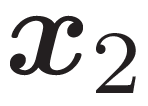 SOURCE: Roger Federer wins a record equaling sixth men’s singles title at Aus Open on Sunday.
Limitation of models described so far…[Baskaran et. al. 2016]
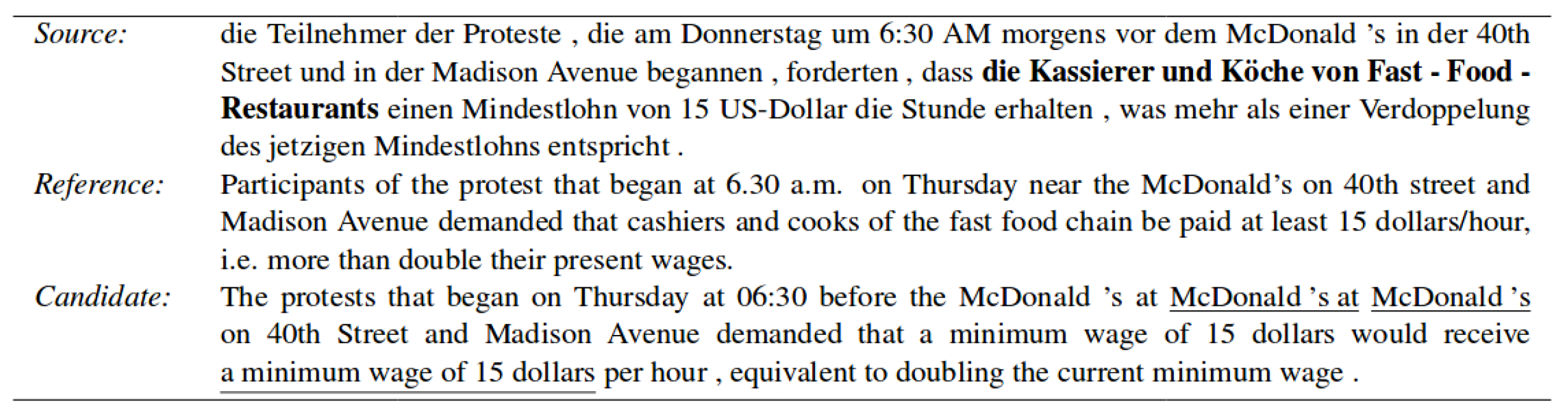 Key Limitation: The models described so far tend to repeat phrases in the output
PROPOSED Solution
Solution Approach 1 (D1)
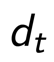 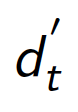 Making context vector orthogonal




Context vector        orthogonal to             . Hence DIFFERENT.

      need not be orthogonal to             .
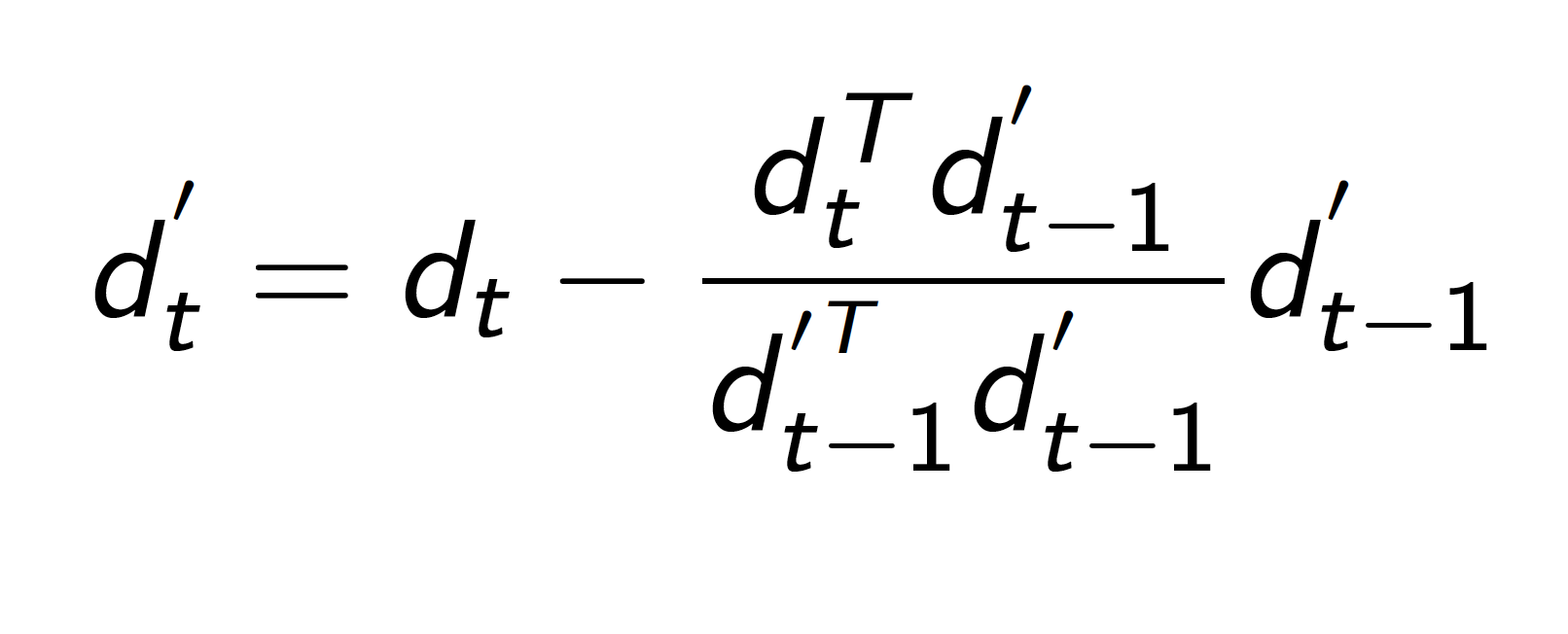 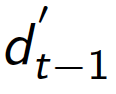 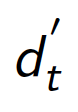 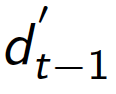 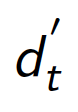 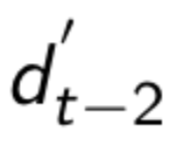 Solution Approach 2 (D2)
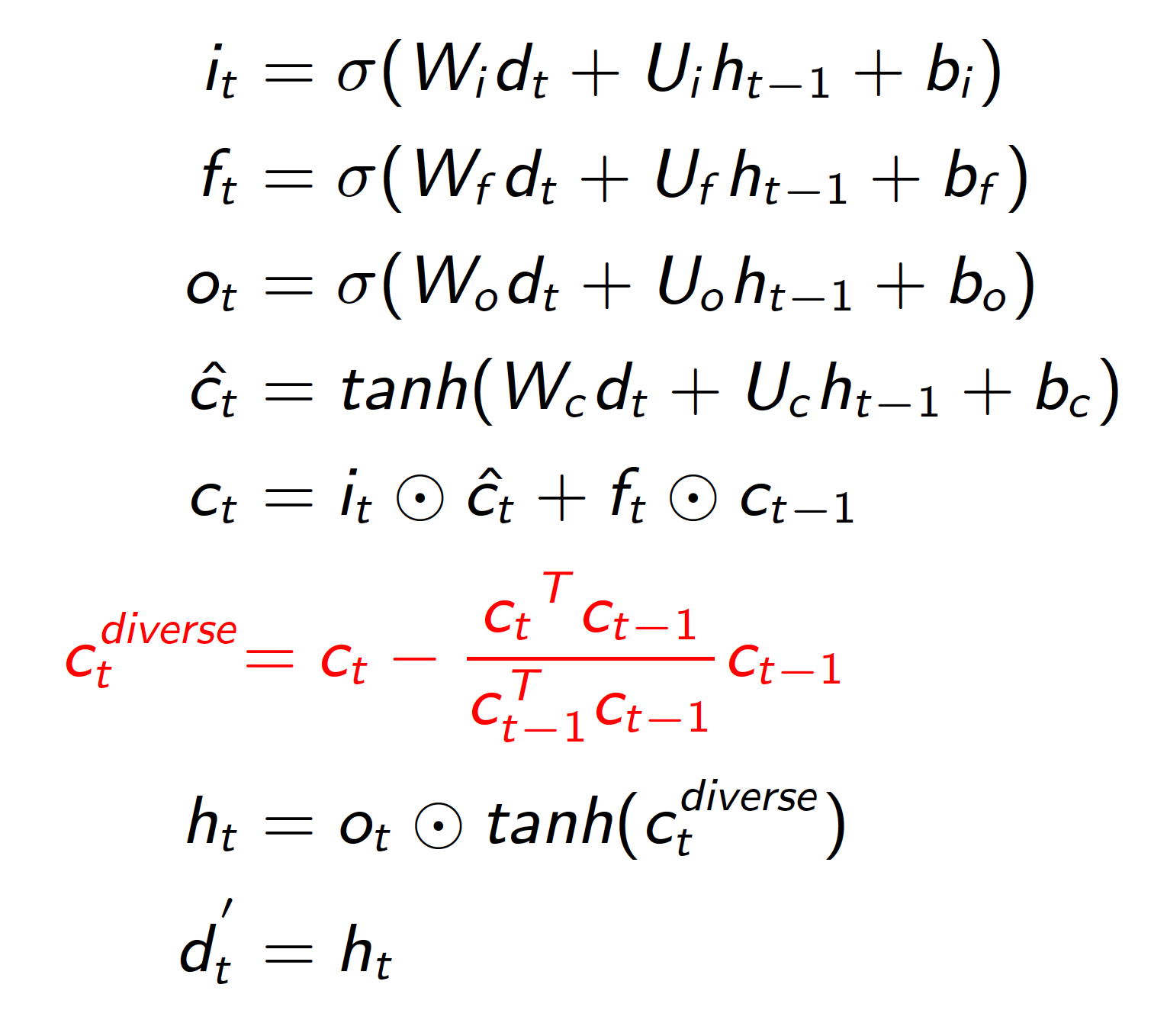 Introduce a modified Diversity LSTM cell.

Cell content orthogonalized to previous time step.

Context vector       output of the cell.
Standard LSTM
 equations
Diversity
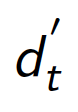 Removing hard constraints
D1  SD1
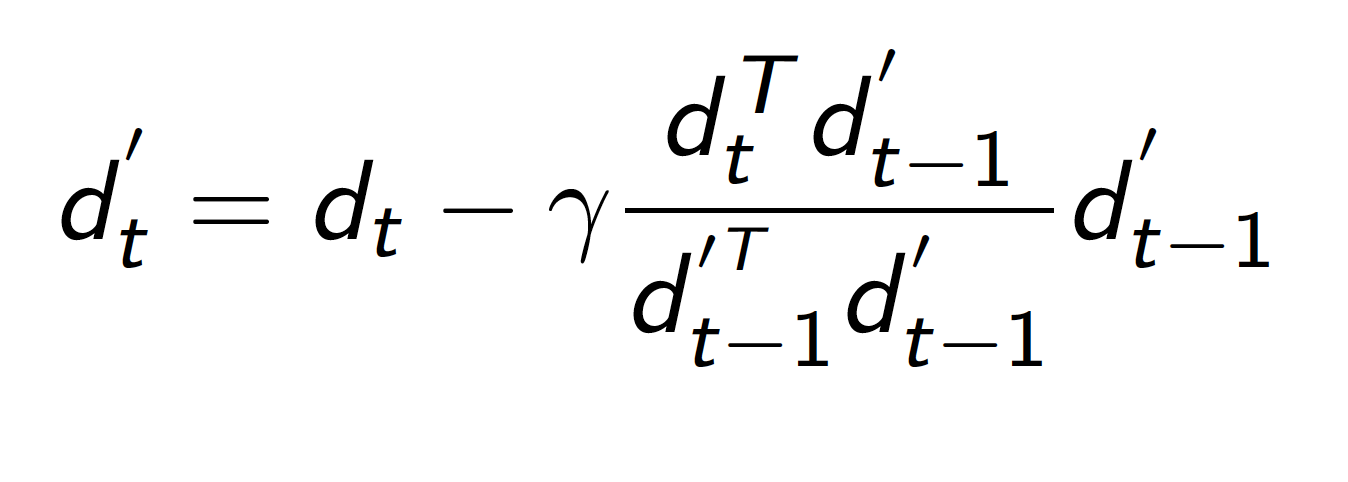 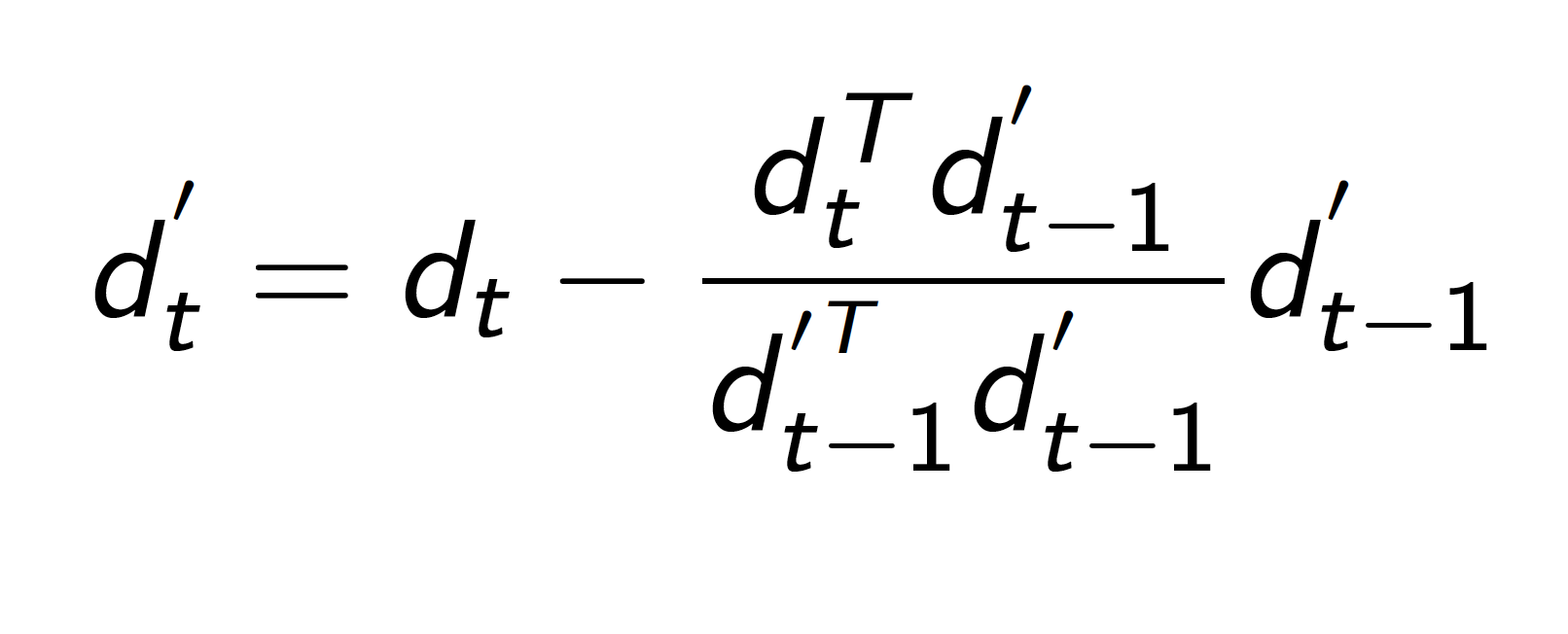 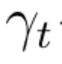 D2  SD2
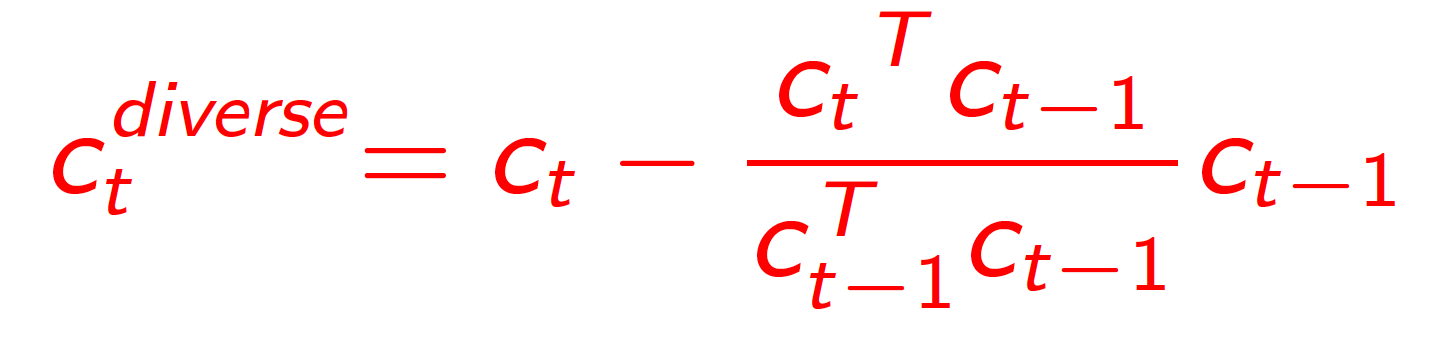 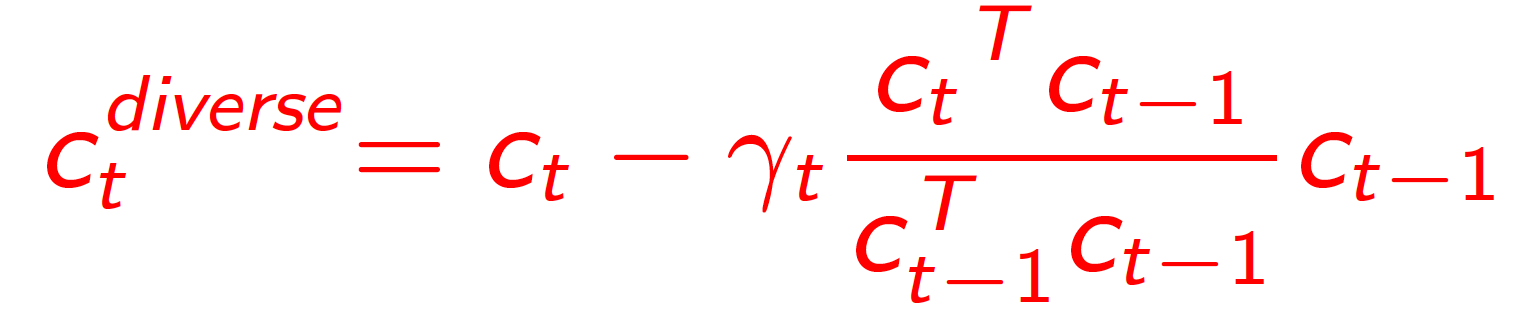 Illustration
Diversity Cell
Roger    Federer   won    the     Wimbledon
Attention Mechanism
Output
ENCODER
Encoder States
Decoder States
DECODER
Word Embedding
SOURCE: Roger Federer wins a record eighth men’s singles title at Wimbledon on Sunday.
Model for Query-based Abstractive Summarization
DOCUMENT: Roger Federer wins a record eighth men’s singles title at Wimbledon on Sunday. He defeated Marin Cilic in straight sets with 6-3, 6-1, 6-4.
DOCUMENT ENCODER
OUTPUT
Word Embedding
Encoder States
Federer   won      in        straight    sets
Federer   won      in        straight
Output
Diversity Cell
Document Attention
Decoder States
DECODER
Query Attention
Query States
QUERY: Margin of victory
Word Embeddings
QUERY ENCODER
Available Datasets
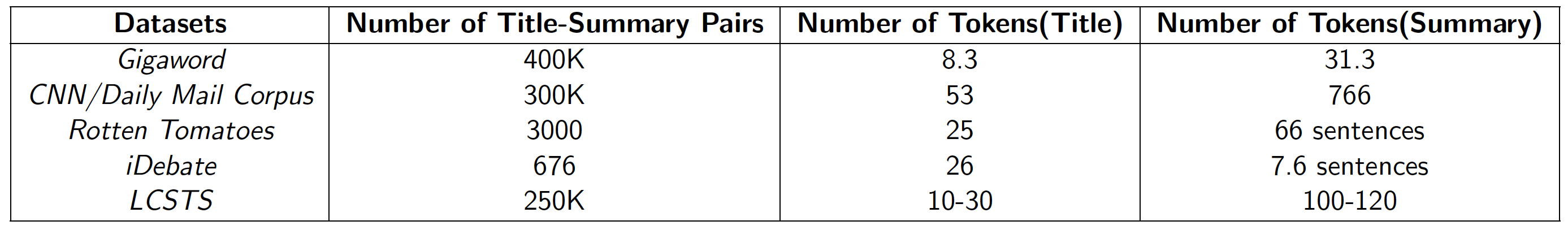 Various datasets for Abstractive Summarization
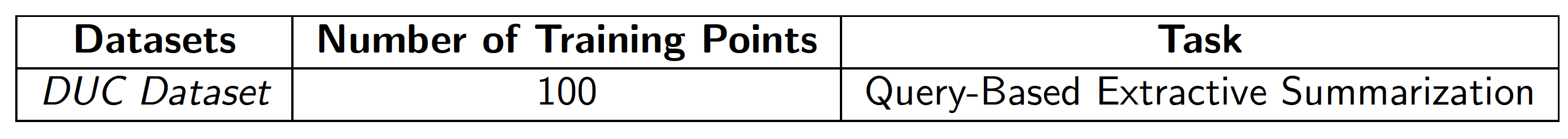 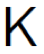 Dataset for Query-Based Extractive Summarization
NEW DATASET!!!!!
Data Creation
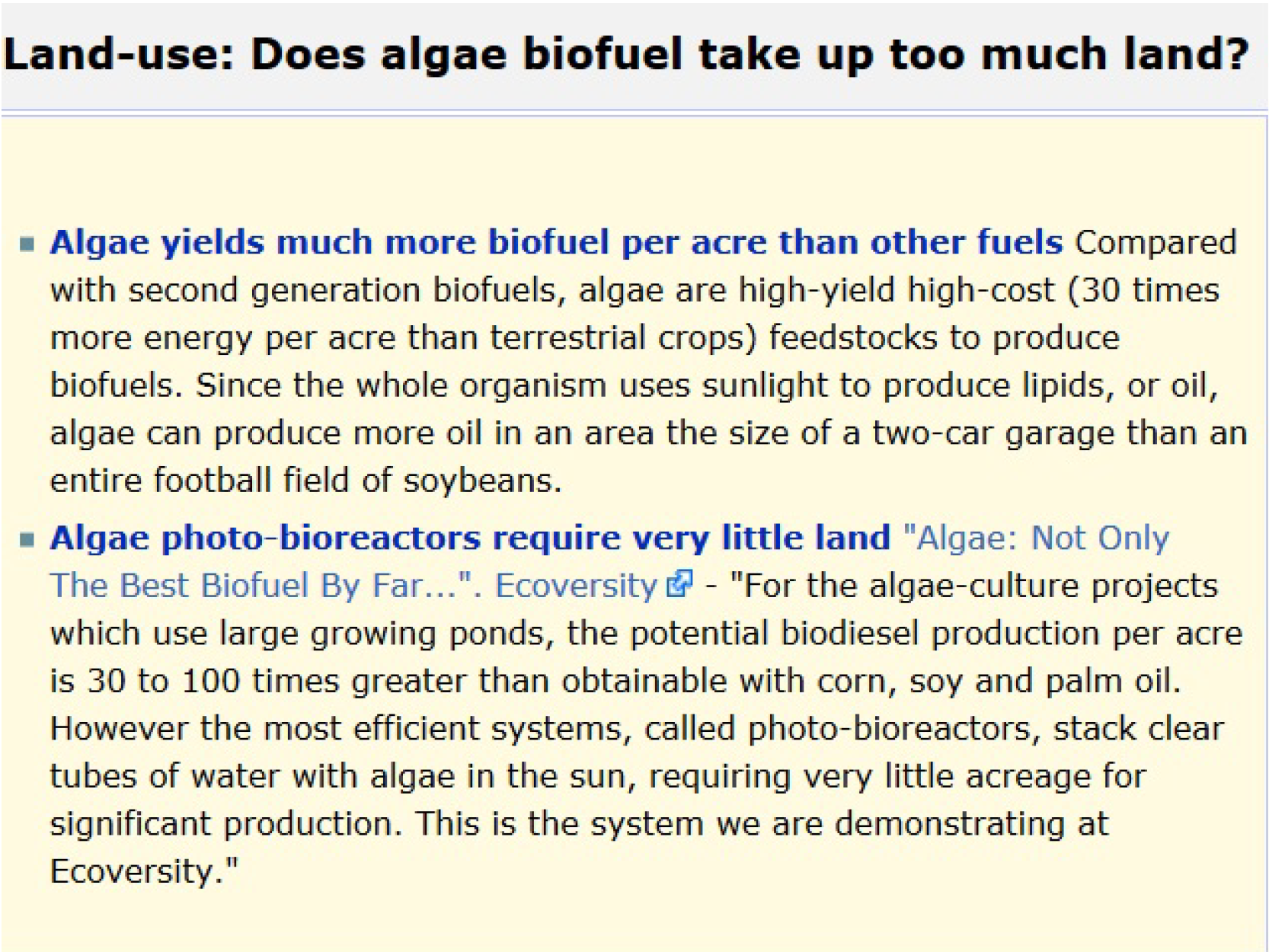 Crawled from Debatepedia: an encyclopedia of pro and con arguments
Each debate topic has a set of queries associated with it
Each query has a set of documents and an abstractive summary associated with each document
Triples (12695): 
(Query, Document, Summary)
Documents and summaries for a given query
Experimental Results
Anecdotal Examples
Source Text : Fuel cell critics point out that hydrogen is flammable, but so is gasoline. Unlike gasoline, 
which can pool up and burn for a long time, hydrogen dissipates rapidly. Gas tanks tend to be easily 
punctured, thin-walled containers, while the latest hydrogen tanks are made from Kevlar. Also, gaseous 
hydrogen isn’t the only method of storage under consideration – BMW is looking at liquid storage while 
other researchers are looking at chemical compound storage, such as boron pellets.
Query: safety are hydrogen fuel cell vehicles safe
Reference : hydrogen in cars is less dangerous than gasoline 
Queryatt: hydrogen is hydrogen hydrogen hydrogen fuel energy 
SD1: hydrogen in cars is reduce risk than fuel 
SD2: hydrogen in cars is less dangerous than gasoline
Anecdotal Examples
Source Text : :The basis of all animal rights should be the Golden Rule: 
we should treat them as we would wish them to treat us, 
were any other species in our dominant position.
Query: do animals have rights that makes eating them inappropriate
Reference: animals should be treated as we would want to be treated 
Queryatt: animals should be treated as we would protect to be treated 
D1: animals should be treated as we most individual to be treated 
SD1: animals should be treated as we would physically to be treated 
D2: animals should be treated as we would illegal to be treated 
SD2: animals should be treated as those would want to be treated
Key Contributions
Diversity based Attention Mechanism
Alleviates undesired repeating words/phrases.
Flexible enough to allow repetition when required.

Dataset on Query-based Abstractive Summarization
Created from Debatepedia
Future Work
Experiment with different NLG tasks using Diversity Model
Abstractive Summarization
NLG from Structured Data
Natural Question Generation
Image Captioning
Video Summarization
Thank You!